☆IoTサポートカンパニーの登録希望申込について
☆支援(マッチング)フロー
☆概要
～静岡県IoT導入推進コンソーシアム～
静岡県IoTサポートカンパニー　募集!
企業
静岡県IoT導入推進コンソーシアムでは県内企業のIoT化推進のため、IoT導入診断アドバイザーによるIoT導入に向けた現場診断～導入の提案を実施しています。
相談企業が提案書に基づき、具体的にIT化・IoT化を進めるためIoTサポートカンパニーとのマッチング支援を行います。そのためIoTサービスを提案するITベンダーを「静岡県IoTサポートカンパニー」として登録していただくため募集します。
IoTアドバイザー
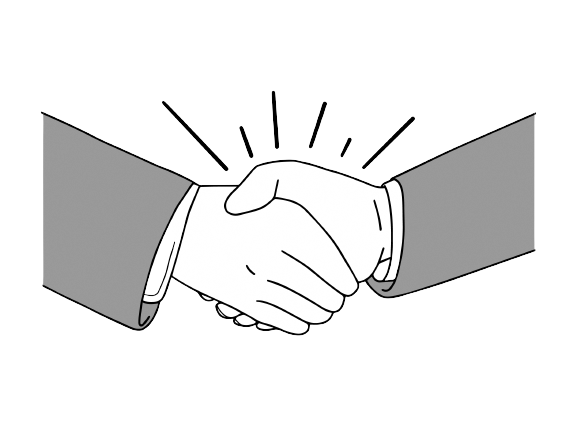 IoT導入推進コンソーシアム
①困りごと
・相談
②アドバイザー選定
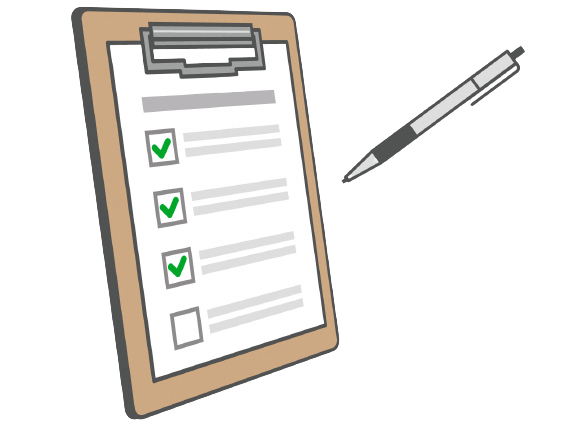 ⑤提案書照会
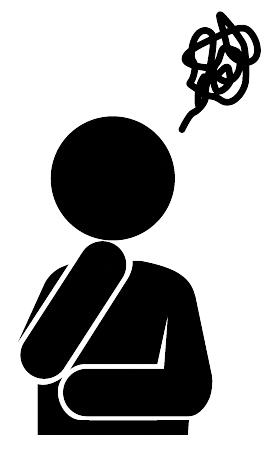 ④提案・検証
③現場訪問
⑦マッチング
⑧フォロー
アップ
⑥サービス提案
IoTサポート
　 カンパニー
・IoTサービスを提供するベンダー企業を公募し、「IoTサポートカンパニー」を選定登録
　静岡県IoT推進ラボ出展企業は優先的に選定。
・IoTサポートカンパニーは「静岡県IoT導入推進コンソーシアム」会員登録(無料)をすること
・IoTアドバイザーを派遣した企業のRFP(提案書)に対し、「IoTサポートカンパニー」は
　具体的なIoTサービスを提案。
・マッチングへの参加は無料
※登録によりマッチングを保証するものではありません。
下記内容記入の上、別紙製品概要を記入し、申込ください。
また、会社案内・製品パンフレットなどある場合は郵送ください。
【申込み・問合せ】　〒420-0853　静岡市葵区追手町9-6　
　　　　　　　　　　経済産業部　産業革新局　産業イノベーション推進課
　　　　　　　　　　電話054-221-2609　FAX054-221-2698　
　　　　　　　　 ﾒｰﾙ:sangyo-innovation@pref.shizuoka.lg.jp
会社名　〇〇〇〇〇〇〇
ｿﾘｭｰｼｮﾝ製品・技術名
★当製品・技術情報はホームページなどで公開する予定です。わかりやすく作成してください。
★各項目の記入スペースは各社の都合に合わせてください。
【問合せ先】
会社名　
WEB
担当者・部署など
電話番号　　　　　　　　　
E-mail
2